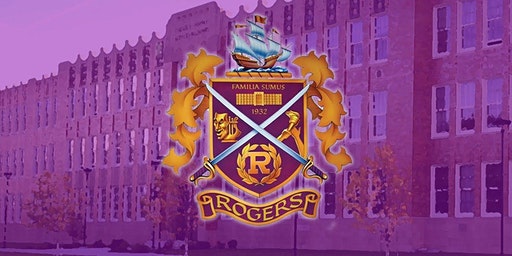 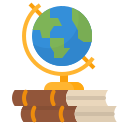 World History
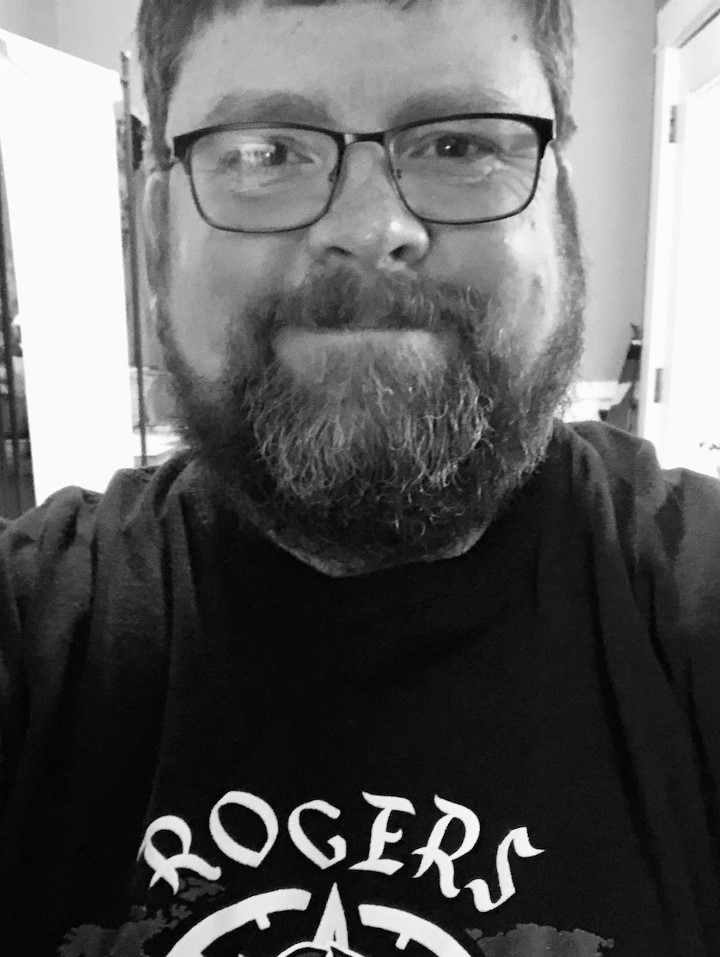 Mr. Sylling
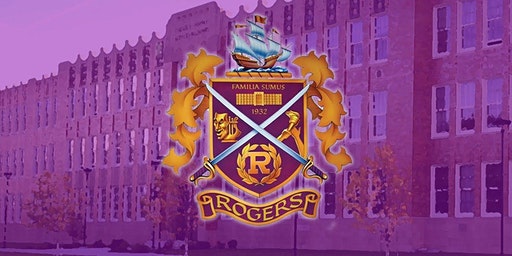 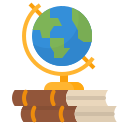 World History
Time Periods Studied:

Global Encounters: 1450-1770

Age of Revolution: 1750-1920

Global Crisis: 1870-1945

Global Conflicts: 1945-present
Mr. Sylling’s Classroom Expectations
Work hard and do your best

Follow the John R. Rogers 3 Rs 
Respect: be respectful (even if you are having a tough day)
Responsibility: be present (on time and with your brain as engaged as it can be) and prepared (with materials and homework) and participate even when its difficult (it is okay to struggle)
Relationships: be kind to students, staff, visitors and yourself

Be a good citizen and thoughtfully respect and follow through on expectations in the John R Rogers Student Handbook.  This includes use of hall passes, use of electronic devices, dress code, etc.
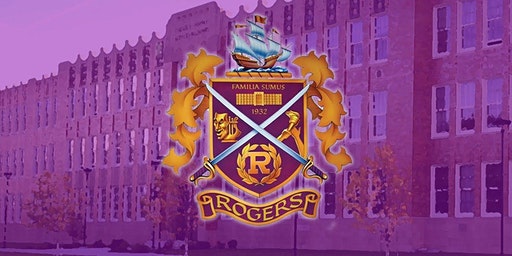 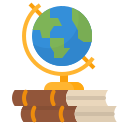 World History
Mr. Sylling
Contact Information:

Phone: 
509-354-6662

Email: ericsy@spokaneschools.org